Chinese II
陈堉杰
Chényùjié

Week 2
谈一谈家庭与事业的「成功」
图
他们认为方小姐是图李先生有钱有地位。

方小姐和李先生结婚，是图李先生的钱。

父母只图子女能够成功。

他根本不在乎你，不要图他能记住你的样子。

我甚么都不图，只图你对我的好。
[Speaker Notes: 策画、谋求]
另有所图
方小姐与李先生结婚是另有所图。

他一直找你说话，其实另有所图。

别看他这么热心，其实他另有所图。

他参加这次的比赛完全是另有所图。
[Speaker Notes: 有别的目的，谋求别的]
不出…就…
不出三年，方小姐就得离婚。

不出三天，我就能把这一课课文全部记住。

他的背包太重了，走不出十米就累得走不动了。

学校的旁边不出十米就一定有饭馆。
不出所料
考试前我猜了几题老师会考的题目，果然不出所料全考出来了。

看你不在教室里，就觉得你一定在公园。我马上过来找你，果然不出所料。

不出所料，他今天又迟到了。

他每次上课都很认真，不出所料他这次考试又考满分。
后妈
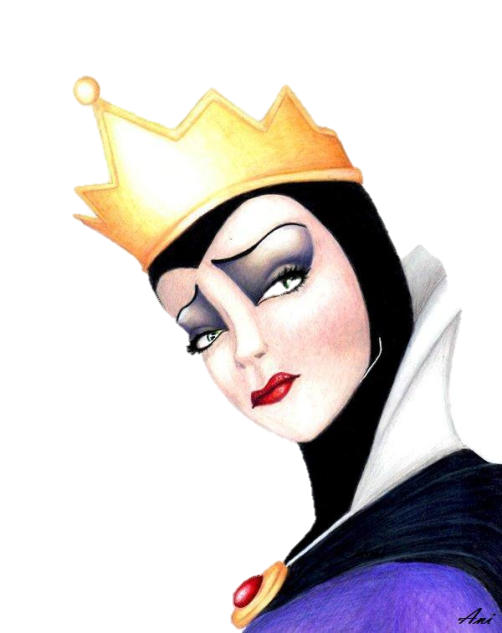 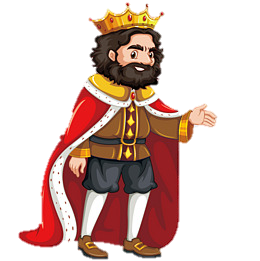 继母
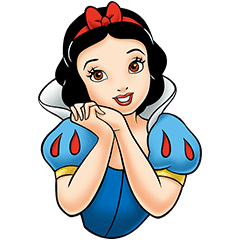 拖油瓶
爱护VS爱惜
那位老师对学校里的孩子们都非常爱护。

他很爱护公园里的植物。

爱惜自己的生命，不要吸毒。

要爱惜时间，早睡早起。


他很爱护/爱惜妈妈买给他的玩具。
[Speaker Notes: take good care of、protection保护Treasure、value不浪费]
谁也不V谁
夫妻双方自食其力，谁也不靠谁养活。

才刚开学，所有学生都是第一次见面，谁也不认识谁。

他们俩都觉得自己才是对的，谁也不让谁。

昨天他们吵了一架，现在谁也不理谁。

他们双方都觉得是自己的错，谁也不责怪谁。
[Speaker Notes: Blame]
在…中所占的分量
这与近年来金钱在价值观中所占的分量越来越重也有很大关系。

写中文字在学生的作业中所占的分量很重。

我的母亲在我的心中所占的分量没有人能够与她相比。

她一点也不在乎钱，金钱在她的心中所占的分量非常少。

一天写五百个汉字已经超出他的份量了。
被…所V
有相当一部分知识女性被年长，成熟的男人的学识、能力、体贴所吸引。

有很多以前需要人的工作都被机器所取代，而且机器做得更好。

有许多大学生被特别高工资的工作所吸引，但是很多工作都是不合法的。

这些玩具被他的弟弟所抛弃，因为他的弟弟已经长大了。
说说你对年纪与结婚之间的看法
[Speaker Notes: Lyrics writer
差41歲
18歲結婚需要經過監護人的同意，20歲的話就可以自己決定]